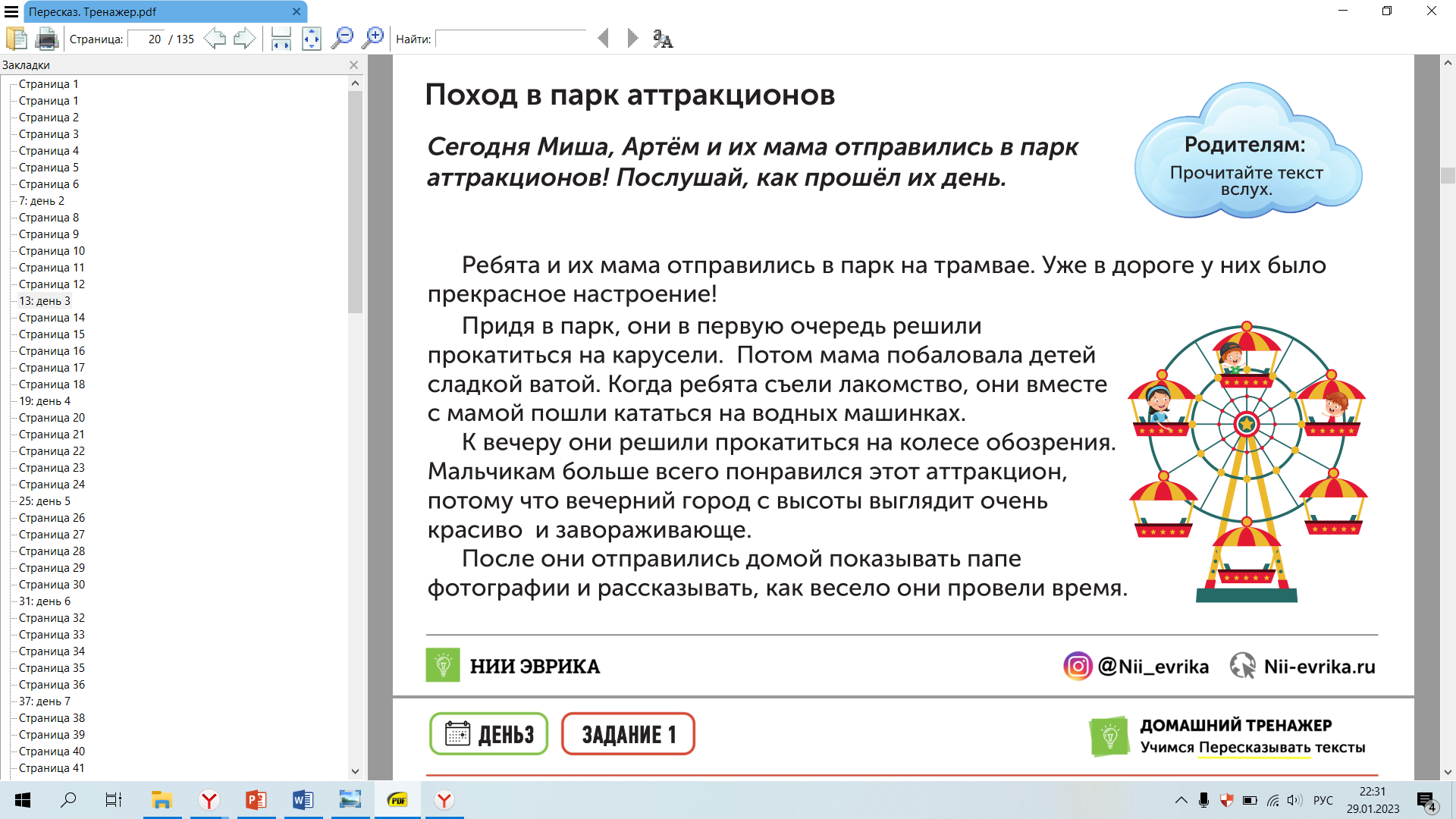 РАБОТА НАД ТЕКСТОМ. ПЕРЕСКАЗ ТЕКСТА.
Какая картинка верно передает содержание текста?